Для чего нам нужен         английский язык?
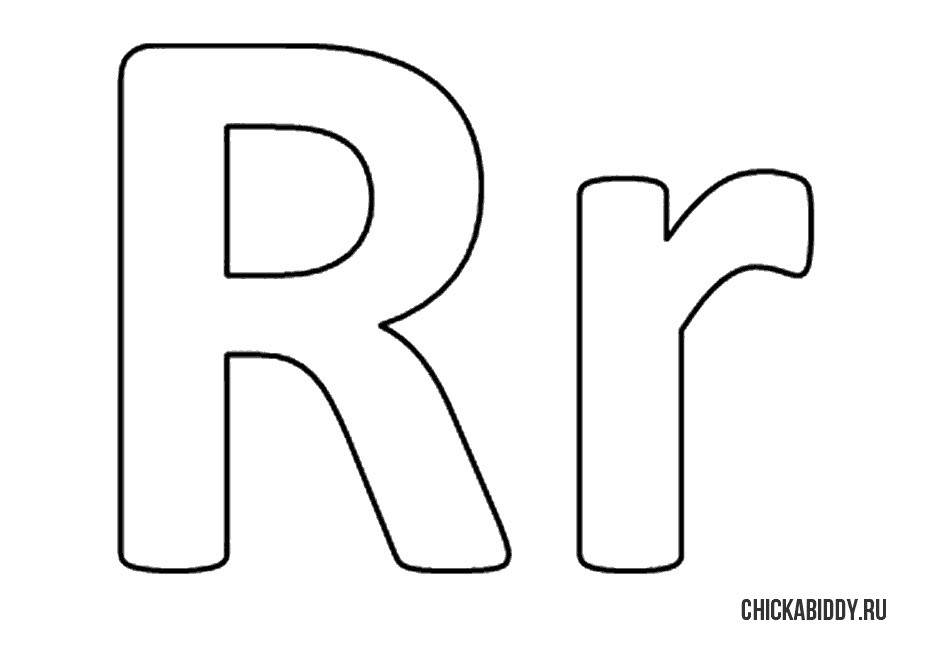 Прочитайте слова.
Rest, rock, risk, rat, parrot, strict, troop, tram, trap, crook, crispy.
Игра «Кто с кем или что с чем дружит?»
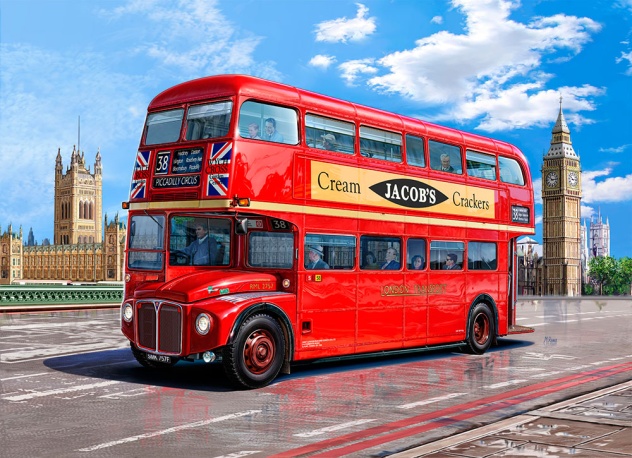 This is … with a bus.
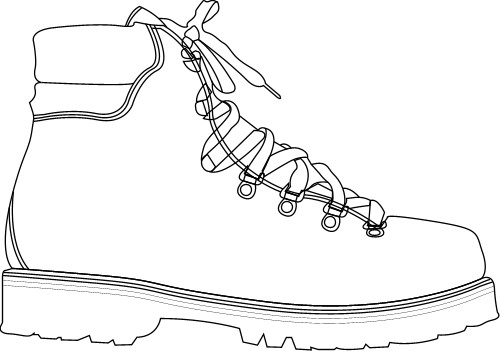 This is … with a boot.
This is … with a carrot.
This is a jug with ….
This is a cat with ….
Переведите предложения на русский язык.
This is a red bus.
This is a black cat.
This is a big truck.
This is a happy fox.
This is a rabbit with a carrot.
Exercise 10 p.9
It is in the room.
It is in the box.
It is with a carrot.
It is on the truck.
It is red.
Thank you for the lesson!